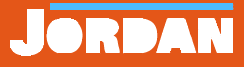 Kiezen? Nu?Mag ik nog even met mijn ouders overleggen?
Informatie over de Tweede Fase op het Jordan
voor ouders van derdeklasleerlingen

25 november 2024
Roeland van Dis / Misjel Hollander
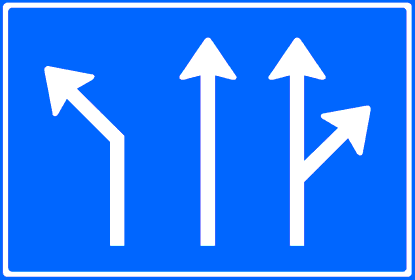 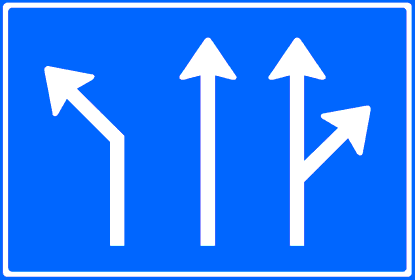 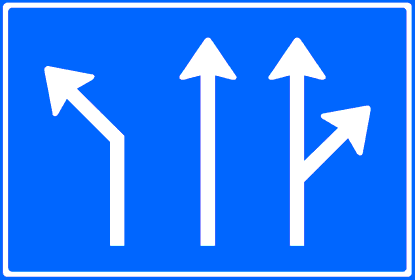 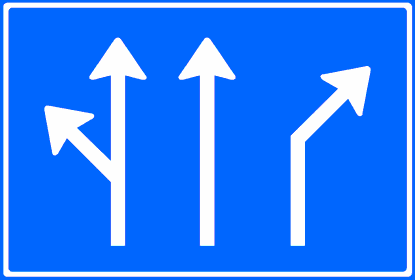 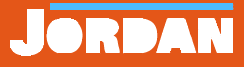 De Tweede Fase
ouderavond derde klassen profielkeuze
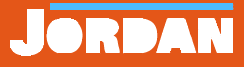 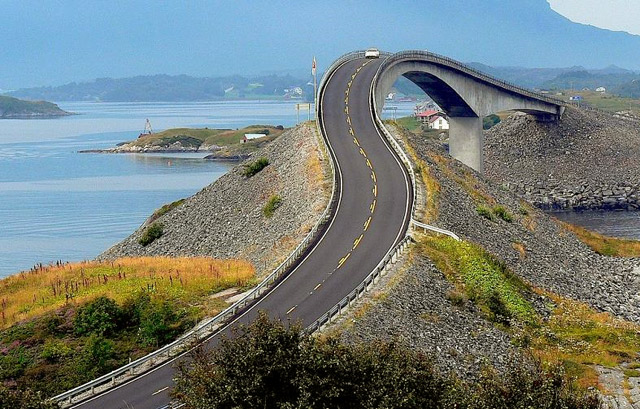 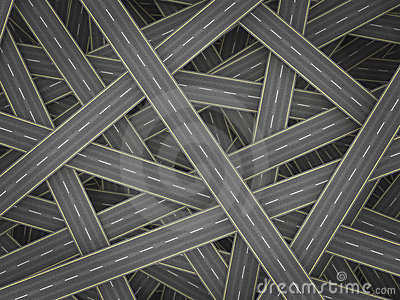 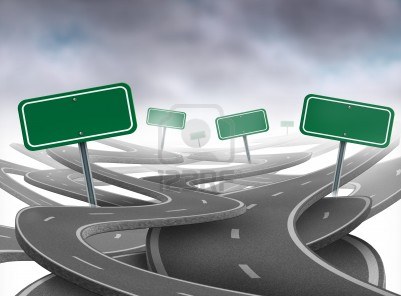 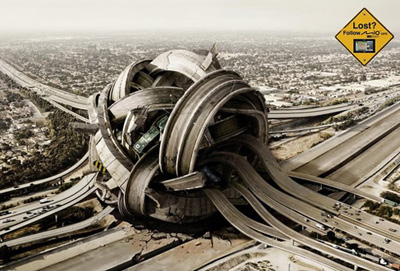 ouderavond derde klassen profielkeuze
De tweede fase
Wat moet er gekozen worden?
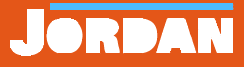 7 vakken havo, 8 voor vwo.
Gekozen vakken moeten in een profiel passen
Verplichte vakken in het gemeenschappelijk deel
Profielvakken (verplicht en beperkte keuze)
Vak in het vrije deel
Eventueel nog een extra vak (zonder inroostergarantie)
jordanmlu.nl  jaarlagen  3havo/vwo of 3 vwo top 
 relevante downloads  overzicht profielen op het Jordan.
ouderavond derde klassen profielkeuze
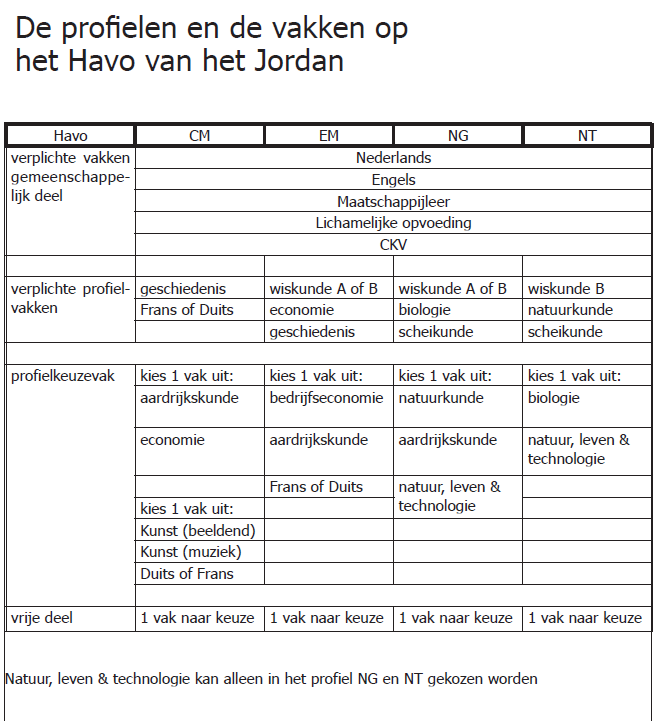 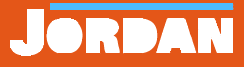 ouderavond derde klassen profielkeuze
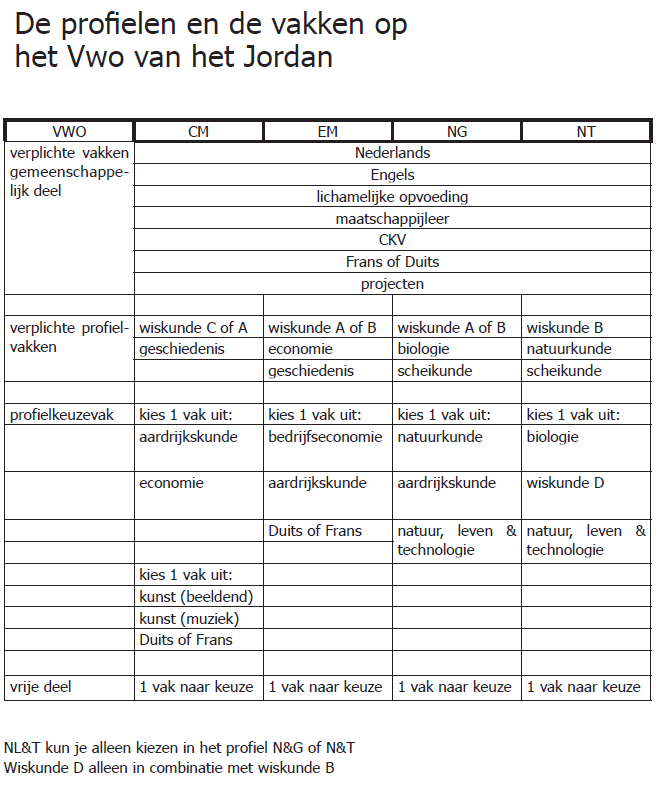 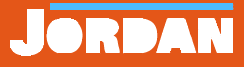 verschillen havo en vwo
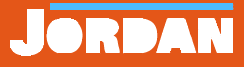 Geen verplichte wiskunde CM-profiel op havo

Geen tweede moderne vreemde taal vereist in gemeenschappelijk deel havo

Geen wiskunde D op de havo

Op vwo is dyslexiewissel mogelijk in NG of NT (zie hand-out)
ouderavond derde klassen profielkeuze
studielessen derde klassen
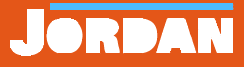 Studielessen: wekelijks door klassenmentor. Grootste deel pensum 2 en 3 over profielkeuze.

Informatie Tweede Fase

Wie ben ik?

Wat vind ik leuk?

Wat kan ik?
ouderavond derde klassen profielkeuze
planning
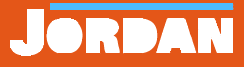 Voorlopige keuze: 
	in de week van 6 januari 2025 (week 2.8)

Definitieve keuze: 
	in de week van 24 maart 2025 (week 3.8)
	Profiel nog niet goedgekeurd in maart?
	Neem contact op met mentor!

Definitieve vaststelling 
	n.a.v. overgangsvergadering, vóór de zomervakantie
ouderavond derde klassen profielkeuze
Rol ouders
Begeleiding thuis naast de studielessen
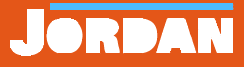 Luisteren

Samenvatten

Doorvragen
ouderavond derde klassen profielkeuze
Do’s and don’ts
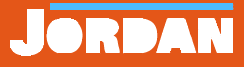 Ga het gesprek aan, stel open vragen. Daag je kind uit om met voor én tegenargumenten te komen.
Bespreek de interessante én minder interessante kanten van een vak. 
Wees je bewust van je eigen blinde vlekken. Jouw levenservaring en werkervaring zijn niet de norm. Zorg dat je op de hoogte bent van de huidige onderwijsstructuren en -mogelijkheden. 
Denk na over het niveau, bij welk niveau onderwijs kan je kind terecht én wat past bij je kind? 
Luister niet teveel naar je omgeving, maar concentreer je op de talenten, wensen en voorkeuren van je kind.
Laat het toekomstig loon niet bepalend zijn bij de keuze.
Ga niet uit van een specifiek beroep: bijna iedereen verandert wel om de paar jaar van baan. Ga uit van een interessegebied.
Weet jouw kind al van jongs af aan wat het later wil worden? Check dan wel goed of jouw kind wel een realistisch beeld heeft van die baan.
Laat je kind beslissen.
En dan: bovenbouw
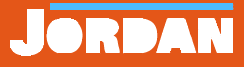 Soms toch nog een verzoek om profiel/vakken aan te passen
	
	Schoolregel: dit is mogelijk tot de kerstvakantie, mits de vakken passen in 	het rooster.
Uitzonderlijke uitzonderingen: inhaalwerk is dan vaak een zeer grote uitdaging.

Dan op weg naar een vervolg(opleiding). 
	Loopbaanoriëntatie en begeleiding LOB: decaan houdt zicht op proces van 	alle bovenbouwleerlingen die open dagen bezoeken en studenten 	interviewen.
ouderavond derde klassen profielkeuze
richting het eindexamen: slaag/zakregeling
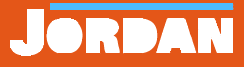 Eindcijfers:
Alle 6 of hoger
Of: 1 x 5 en de rest hoger
Of: 2 x 5 en gemiddeld 6 of hoger (compensatie nodig: 2 x 7 of 1 x 8)
Of: 1 x 4 en gemiddeld 6 of hoger (compensatie nodig)
Of: 1 x 4 en 1 x 5 en gemiddeld 6 of hoger (compensatie nodig)

Én: maximaal 1 x 5 voor Ne, En, wi

Én: gemiddelde alle vakken op Centraal Examen minimaal 5,50
ouderavond derde klassen profielkeuze
eerst havo, dan vwo?
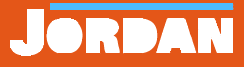 Iedereen met een havo-diploma mag naar het vwo. 
Is het gemiddelde cijfer lager dan 6,8 op je eindlijst dan wordt het afgeraden om vwo te gaan doen.
Leerlingen moeten wel een vak meer doen op het vwo dan op de havo. Inhalen van ontbrekende stof moet na het havo-examen en in de vakantie.
Bij overstap na 5H is tweede moderne taal nodig in 5V/6V, maar dit hoeft niet gevolgd te zijn in 4H/5H.
ouderavond derde klassen profielkeuze
vragen?
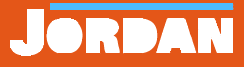 Ik ben er op het docent-ouderspreekuur

   E-mailadres: decaan@jordanmlu.nl
ouderavond derde klassen profielkeuze
subtitel
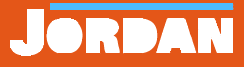